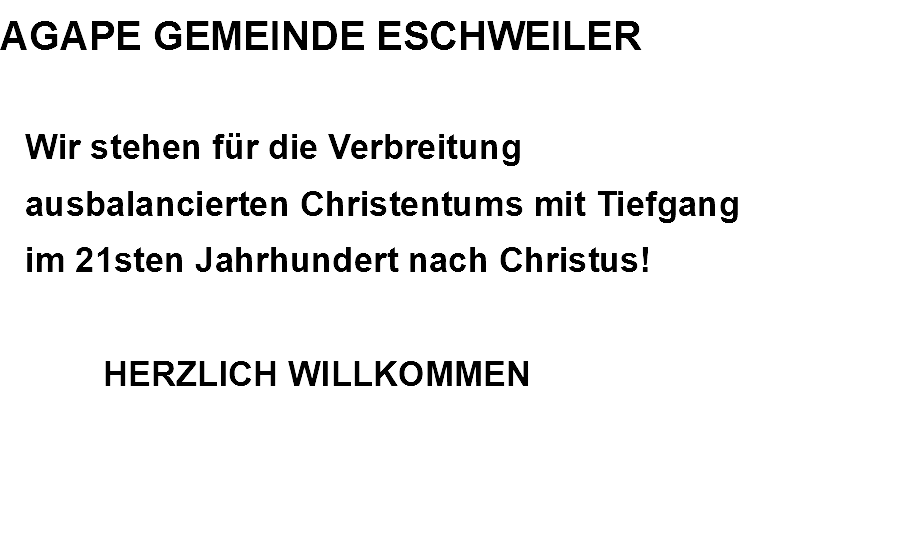 GEIST  SEELE  KÖRPER
  Phenomenale Wechselwirkungen in uns
[Speaker Notes: Herzlich willkommem]
Wie sieht unsere Lebensmixtur aus?
1  Das Was, Wie und Warum unserer Persönlichkeit!

2  Hebräisches und Grieschisches und viele Theologen!

3   Auffällige Wechselwirkungen!
[Speaker Notes: Was schauen wir uns heute an?

Im Grunde was wir über unser Menschsein denken.

Verschiedenste Betrachtungsweisen, wie der Mensch funktioniert, was die Betriebsanleitung besagt.

Was sagt die Bibel über den Menschen?

Wechselwirkungen zwischen Geist  Seele und Körper.]
Persönlichkeitskonzepte
Begabungsspektrum: 
Talente, Fähigkeiten, Intelligenzien
Verhaltenstypologie: 
Big 5, DISG, etc.
Motivation: 
Unsere Beweggründe
[Speaker Notes: Mein Arbeitskonzept, wovon ich ausgehe  im Umgang mit meinen Mitmenschen.

Mich interessieren besonders alle Menschen, die sichin ihrem Menschsein, ihrer Persönlichkeit  weiterentwickeln möchten!]
Die Moralische Verantwortung vor Gott
Der Mensch als Ebenbild Gottes: moralisch, heilig (Krone), kreativ
Hebräer 4,12
Denn das Wort Gottes
ist lebendig und wirksam 
und schärfer als jedes zweischneidige Schwert, 
und es dringt durch, bis es scheidet 
sowohl Seele als auch Geist, 
sowohl Mark als auch Bein, 
und es ist ein Richter der Gedanken und Gesinnungen des Herzens.
Matthäus 10,28 
Und fürchtet euch nicht vor denen,
die den Leib töten, 
die Seele aber nicht zu töten vermögen; 
fürchtet vielmehr den, 
der Seele und Leib verderben kann in der Hölle!
[Speaker Notes: Der Mensch wurde von Gott mit einem Gewissen, mit moralischer Verantwortung ausgestattet, er ist grundsätzlich ein soziales Wesen, Kind seiner Eltern.]
Das Innere / Innerste des menschen
1.Korinther 15,45 
So steht auch geschrieben: 
Der erste Mensch, Adam, 
»wurde zu einer lebendigen Seele«; 
der letzte Adam 
zu einem lebendigmachenden Geist.
Psalm 73,26 
Wenn mir auch Leib und Seele vergehen, 
so bleibt doch Gott ewiglich meines Herzens Fels und mein Teil.

Psalm 73,26 
Mag auch mein Leib und mein Herz vergehen 
– meines Herzens Fels und mein Teil ist Gott auf ewig.
[Speaker Notes: DER UNERNEUERTE GEIST SCHEINT FAST IDENTISCH MIT DER SEELE ZU SEIN, BZW EIN TEIL DAVON.

BEIM CHRIST WERDEN EMPFÄNGT DER MENSCH EINEN NEUEN GEIST, EINE VERÄNDERUNG SO GROß, DASS DAS GESAMTE INNERE ZENTRUM, DAS HERZ SOGAR ALS NEU BESCHRIEBEN WIRD.]
Viele Fragen
Hesekiel 11,19 
Ich aber will ihnen ein einiges Herz geben, ja, ich will einen neuen Geist in euer Innerstes legen; und ich will das steinerne Herz aus ihrem Leib nehmen und ihnen ein fleischernes Herz geben,

Jesaja 26,9  Meine Seele verlangte nach dir in der Nacht, ja, mein Geist in mir suchte dich; denn sobald deine Gerichte die Erde treffen, lernen die Bewohner des Erdkreises Gerechtigkeit.
1.Korinther 7,34 
Es ist ein Unterschied zwischen der Ehefrau und der Jungfrau. Die Unverheiratete ist besorgt um die Sache des Herrn, dass sie heilig sei sowohl am Leib als auch am Geist; die Verheiratete aber sorgt für die Dinge der Welt, wie sie dem Mann gefällt.
Das ganze Spektrum
1.Thessaloicher 5,23
Er selbst aber, 
der Gott des Friedens, 
heilige euch durch und durch, 
euer ganzes [Wesen ], der Geist, die Seele und der Leib, 
möge untadelig bewahrt werden 
bei der Wiederkunft unseres Herrn Jesus Christus!
Rein, transparent, interaktiv

Gefestigt, dankbar, fruchtig

Gutes tuend, diszipliniert
Körper, Seele, Geist
1. Körper zu Seele     2. Seele zu Körper

3. Seele  zu  Geist      4. Geist zu Seele

(Körper zu Geist)     5. Geist zu Körper (via Seele?)
[Speaker Notes: Wenn ich  länger  jogge
Wenn ich mich sehr freue
Wenn ich eine Gebetserhörung erlebe oder länger Dankbarkeit übe.
Wenn ich Sein Angesicht erfolgreich suche, richtig lange in Sprachen bete und singe
Da sehe ich keine Möglichkeiten
Wenn ein Heilungswunder geschieht, eine Gabe des Geistes Transportiert wird…aber durch Glaube also Seele]
Zusammenfassung
1   Der Mensch besteht aus Körper und (geist-)Seele!
2   Der Christ besteht aus Körper, Seele und Geist!
3   Es gibt Wechselwirkungen zwischen den Dreien!
4   Wir können/sollen diese für uns nutzbar machen!
Persönliche Besinnung & Gebetsdienst
Was hat der Heilige Geist heute zu DIR geredet?
Wie wirst Du damit umgehen?
Wenn Du ein kurzes Segnungsgebet wünschst,
        dann komme dazu jetzt einfach nach vorne!
         Du kannst auch nach dem Gottesdienst unsere Mitarbeiter 
         bezüglich eines Gesprächs mit Gebet ansprechen.
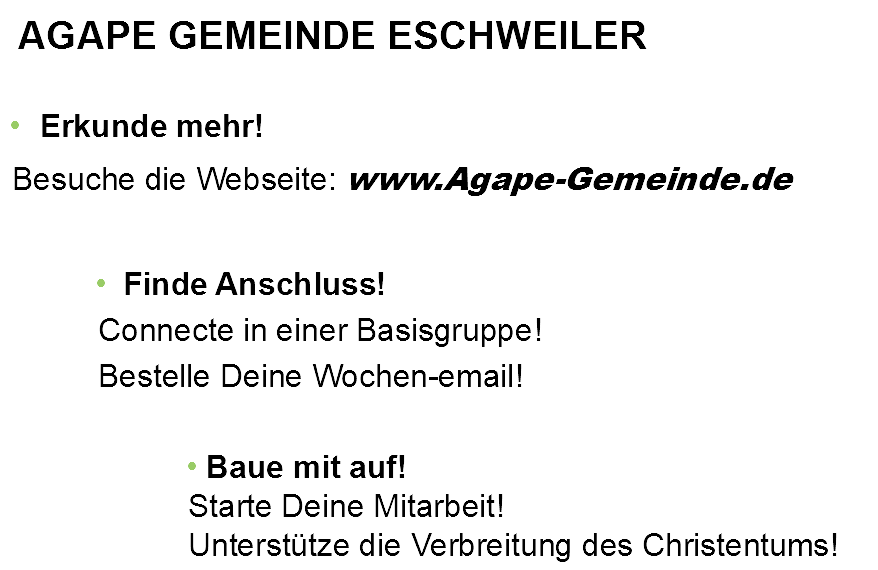 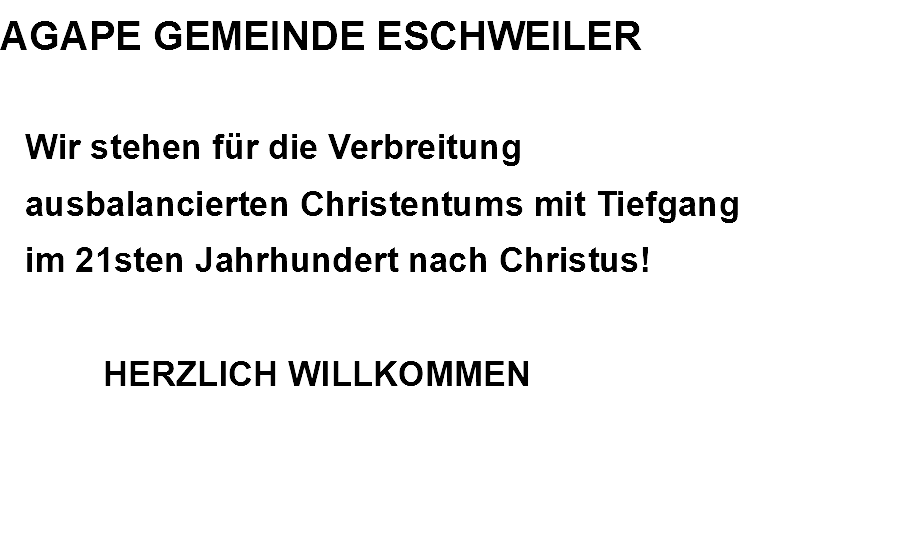